PHY 752 Solid State Physics
11-11:50 AM  MWF  Olin 107

Plan for Lecture 3:
Reading: Chapter 1 & 2 in MPM;
Continued brief introduction to group theory
Group multiplication tables
Representations of groups
The “great” orthogonality theorem
1/21/2015
PHY 752  Spring 2015 -- Lecture 3
1
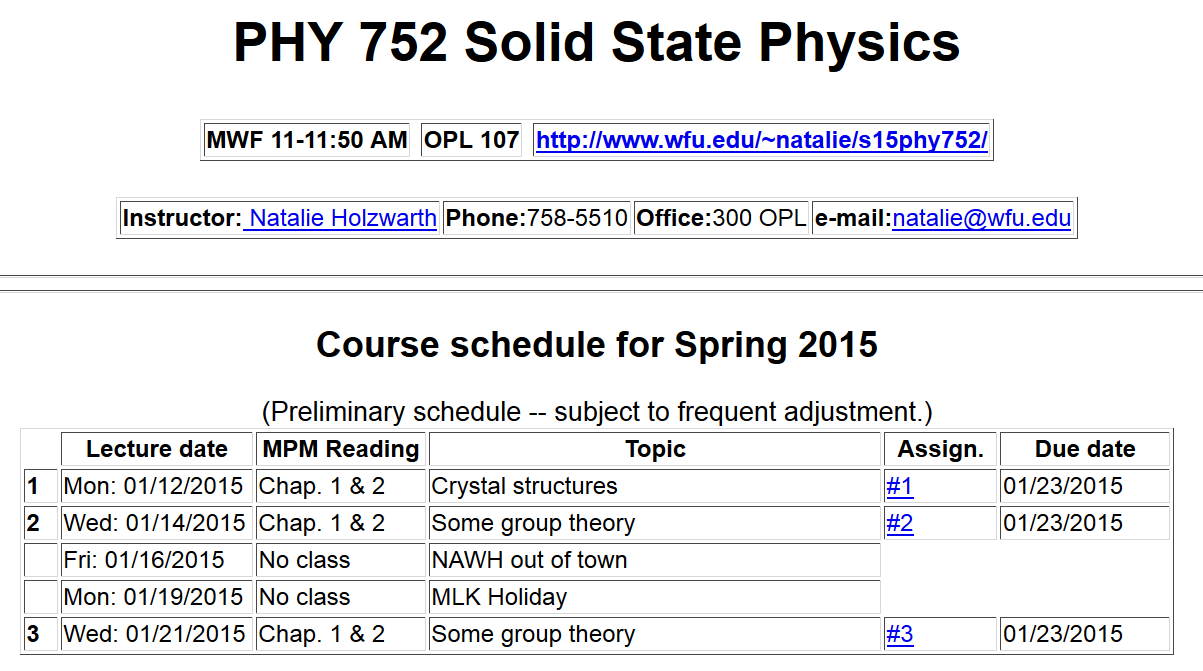 1/21/2015
PHY 752  Spring 2015 -- Lecture 3
2
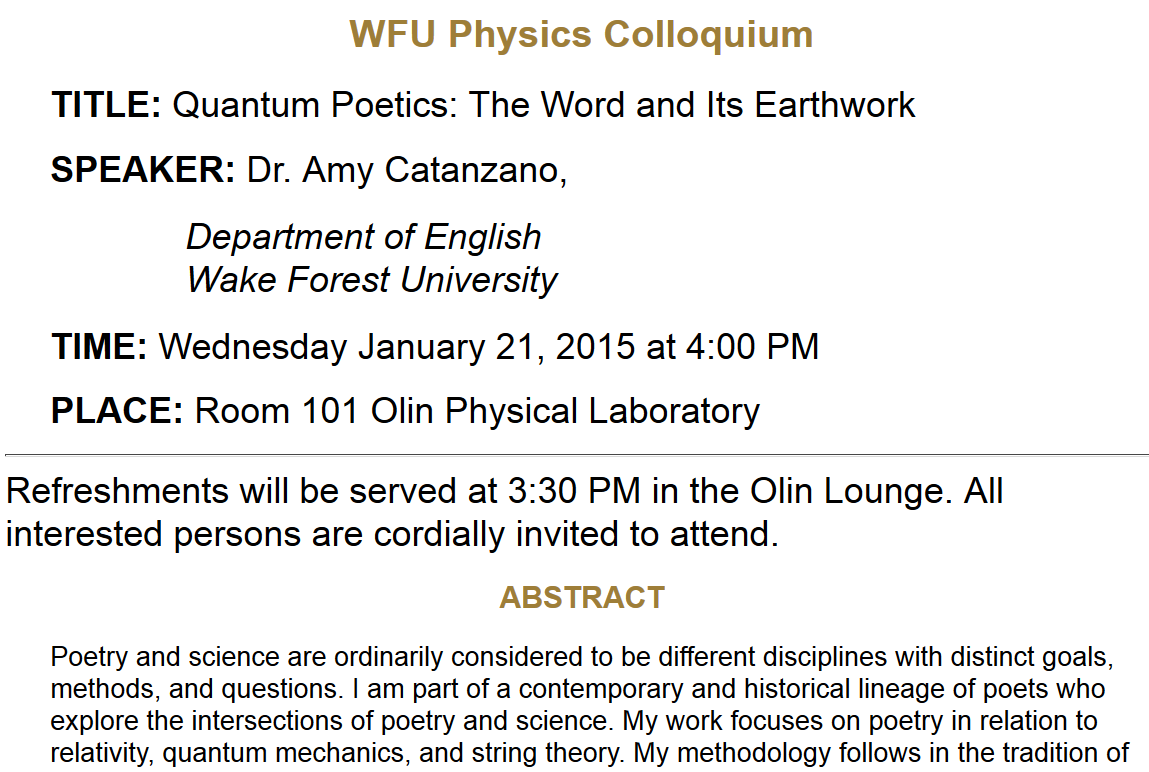 1/21/2015
PHY 752  Spring 2015 -- Lecture 3
3
Short digression on abstract group theory
     What is group theory ?
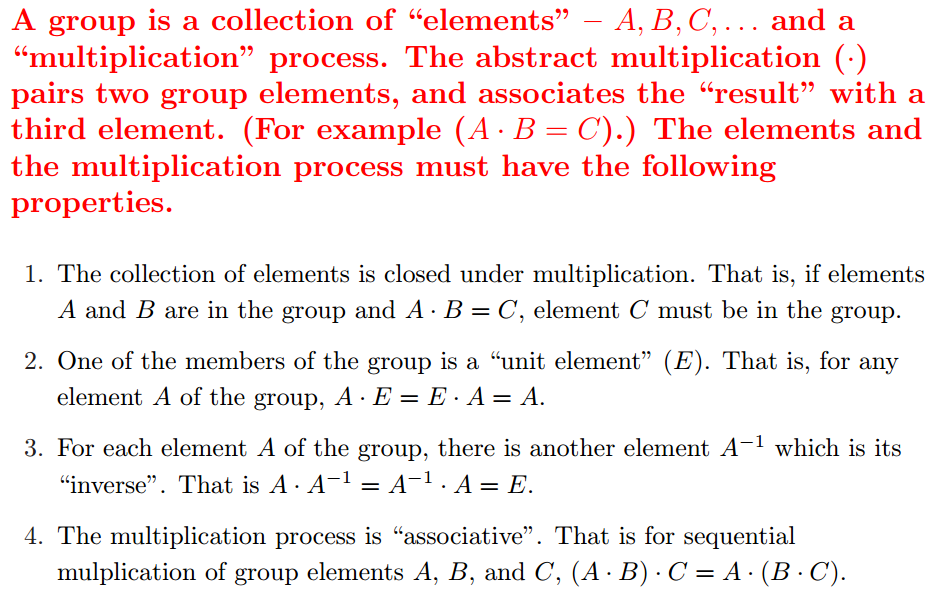 1/21/2015
PHY 752  Spring 2015 -- Lecture 3
4
Example of a 6-member group E,A,B,C,D,F,G
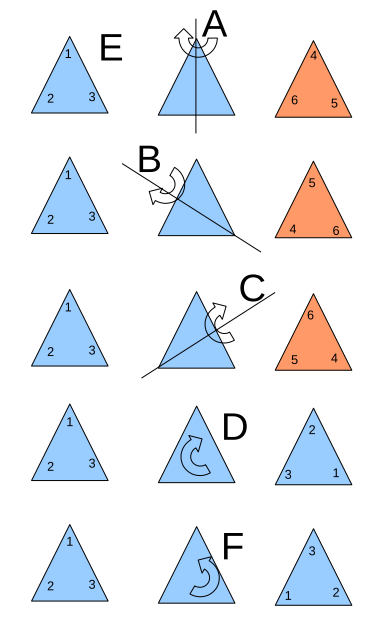 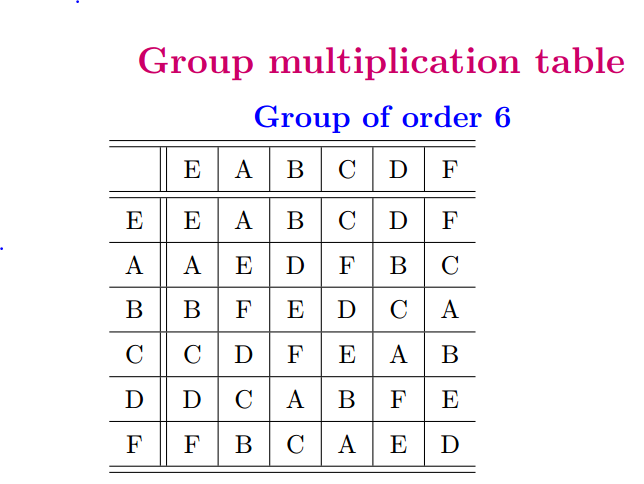 1/21/2015
PHY 752  Spring 2015 -- Lecture 3
5
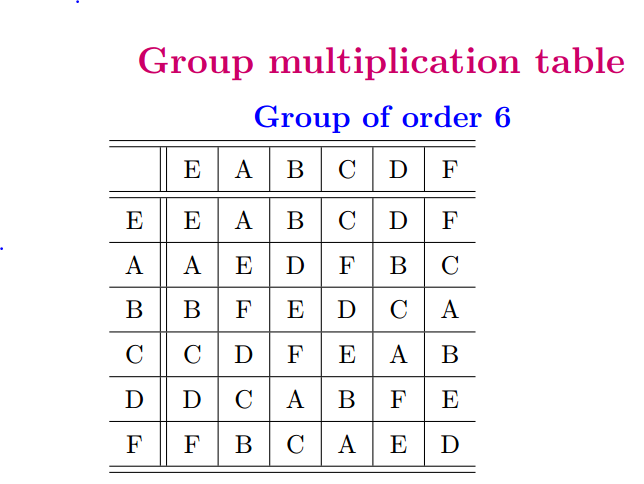 Check on group properties:
Closed; multiplication table uniquely generates group members. 
Unit element included.
Each element has inverse.
Multiplication process is associative.
Definitions
Subgroup: members of larger group which have the property of a group
Class: members of a group which are generated by the construction
1/21/2015
PHY 752  Spring 2015 -- Lecture 3
6
Group theory – some comments
The elements of the group may be abstract; in general, we will use them to describe symmetry properties of our system
Representations of a group
1/21/2015
PHY 752  Spring 2015 -- Lecture 3
7
Example:
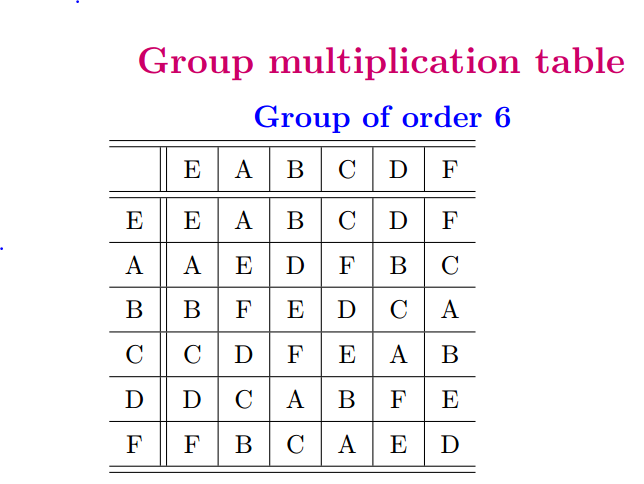 1/21/2015
PHY 752  Spring 2015 -- Lecture 3
8
Example:
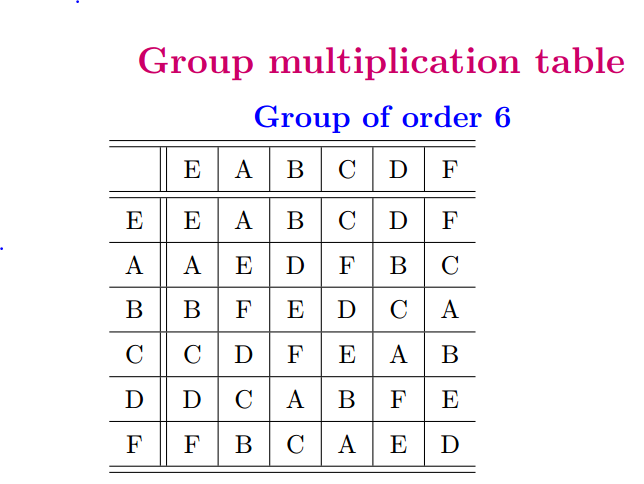 1/21/2015
PHY 752  Spring 2015 -- Lecture 3
9
What about 3 or 4 dimensional representations for this group?
The only “irreducible” representations for this group are 2 one-dimensional and 1 two-dimensional
1/21/2015
PHY 752  Spring 2015 -- Lecture 3
10
Comment about representation matrices
Typically, unitary matrices are chosen for representations
Typically representations are reduced to block diagonal form and the irreducible blocks are considered in the representation theory
1/21/2015
PHY 752  Spring 2015 -- Lecture 3
11
The great orthogonality theorem
1/21/2015
PHY 752  Spring 2015 -- Lecture 3
12
Great orthogonality theorem continued
1/21/2015
PHY 752  Spring 2015 -- Lecture 3
13
Simplified analysis in terms of the “characters” of the representations
Character orthogonality theorem
Note that all members of a class have the same
character for any given representation i.
1/21/2015
PHY 752  Spring 2015 -- Lecture 3
14